Plan National de Formation – 02 décembre 2020
CYCLE TERMINAL DES  SCIENCES DE L’INGÉNIEUR
Projet de calendrier
Progression pédagogique
Spécialité SI – Calendrier
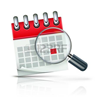 Les 2 années du cycle terminal sont jalonnées par les évaluations communes et les épreuves ponctuelles.



Comment construire une programmation didactique rythmée par les démarches pédagogiques et les compétences à mobiliser en respectant les jalons imposés par l’examen ?
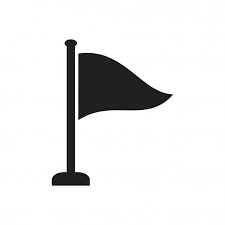 2
Spécialité SI – Année de 1ère
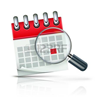 Les jalons :
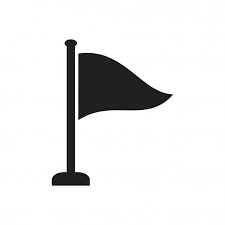 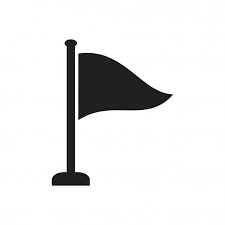 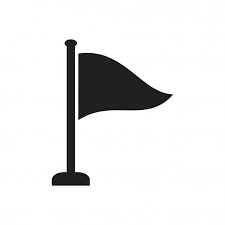 Mois de juin
2ème trimestre
3ème trimestre
1er trimestre
2ème série d’évaluation communes : EC2
Épreuves anticipées de Français
1ère série d’évaluation commune : EC1
Harmonisation EC2
EC2 : spécialité non poursuivie
Projet de première 12h
Proposition
Banque nationale numérique de sujets
Avant le choix de la spécialité non poursuivie
3
Spécialité SI – Année de Terminale
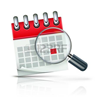 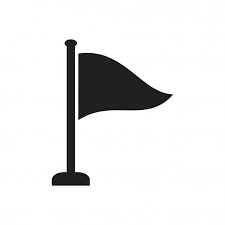 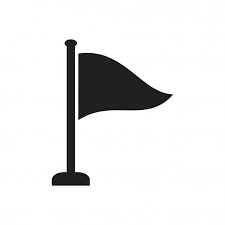 3ème trimestre
2ème trimestre
1er trimestre
Juin
Mars
Épreuves finales
Épreuves finales
Épreuve écrite de philosophie
Épreuves écrites dans les 2 spécialités
Organisation nationale
Grand oral
Organisation nationale
4
Programme de Spécialité SI : les macro-compétences
Communiquer à l’écrit et avec le numérique
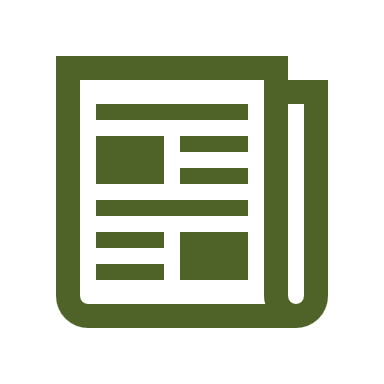 Innover
Modéliser et Résoudre
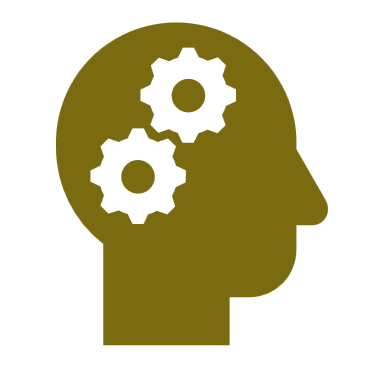 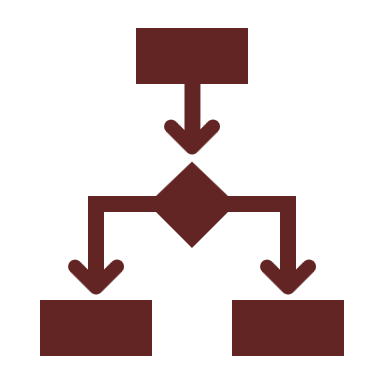 Communiquer à l’oral
Analyser
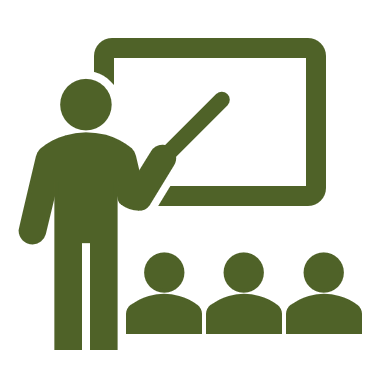 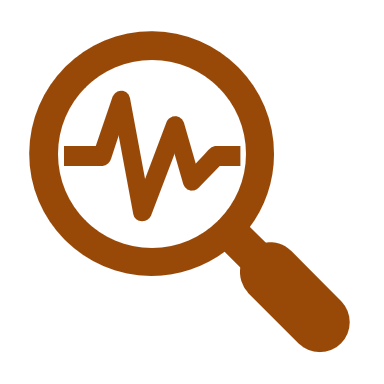 Expérimenter et Simuler
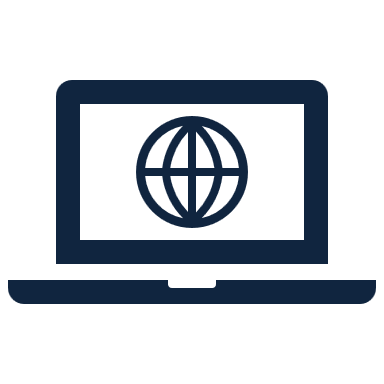 5
Programme de spécialité SI : des thématiques pour contextualiser l’enseignement
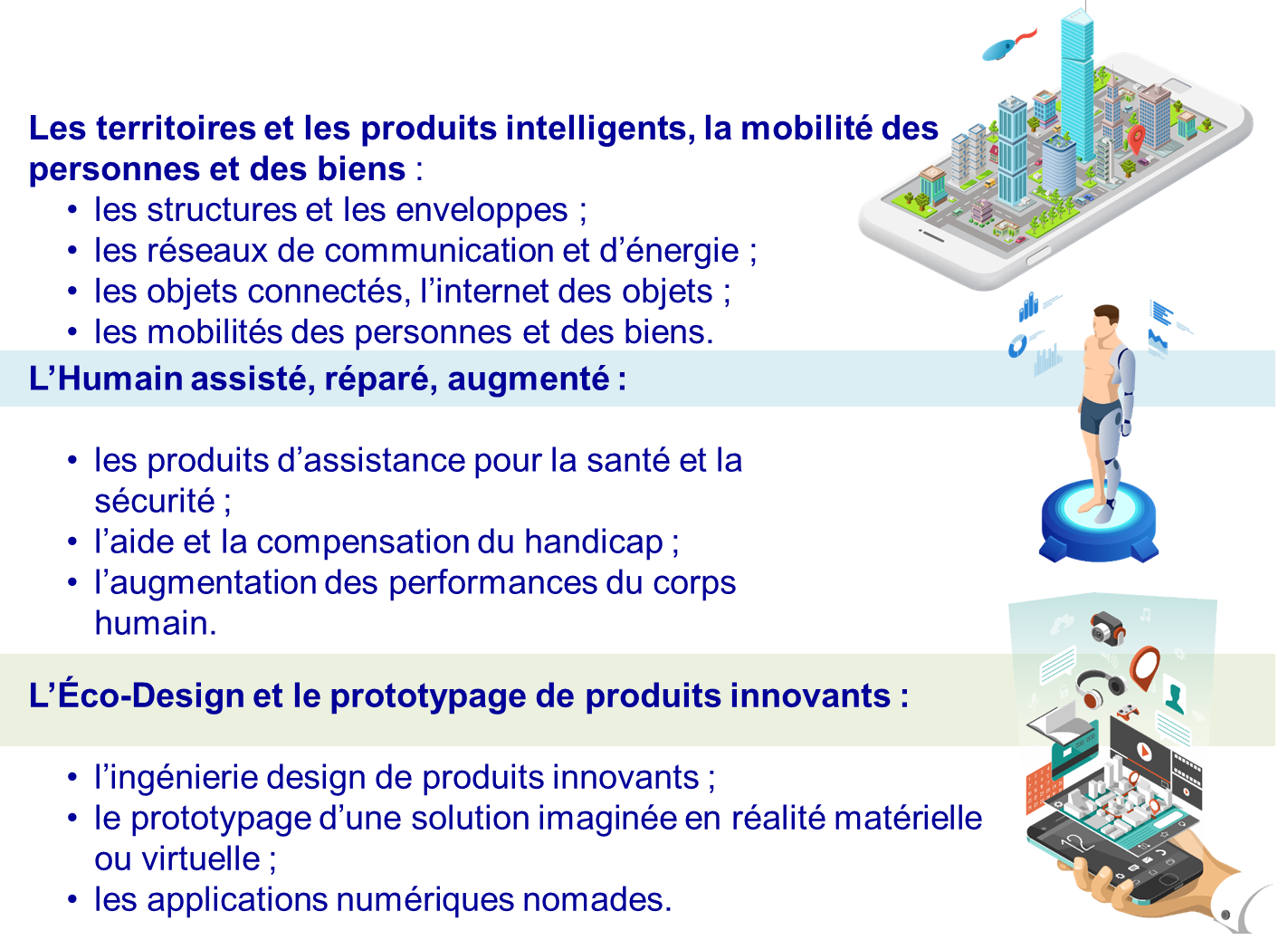 6
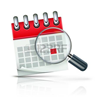 Spécialité SI – Année de Terminale
Du 21 juin au 2 juillet
15 et 16 mars
1er trimestre
2ème trimestre
3ème trimestre
Grand oral
Épreuve écrite de SI
1 seul sujet avec 2 parties indépendantes : 
 3h de Sciences de l’ingénieur
 1h de Sciences Physiques
Les compétences évaluées à l’écrit :



Les compétences non-évaluées à l’écrit :
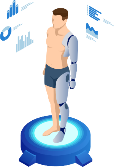 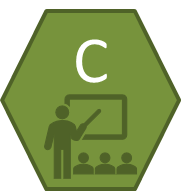 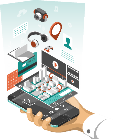 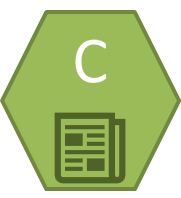 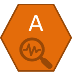 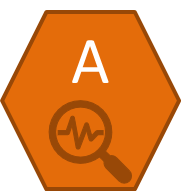 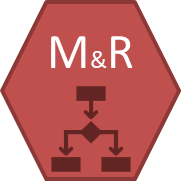 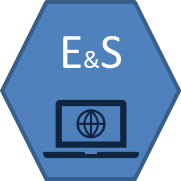 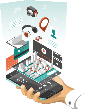 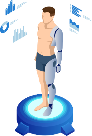 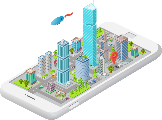 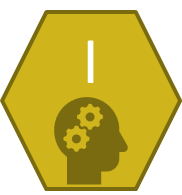 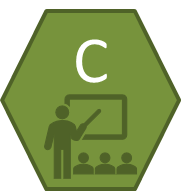 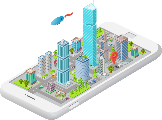 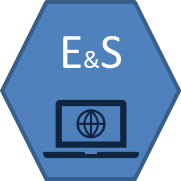 Évaluation ponctuelle
Évaluation ponctuelle
7
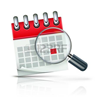 Spécialité SI – Année de Terminale
Du 21 juin au 2 juillet
15 et 16 mars
1er trimestre
2ème trimestre
3ème trimestre
Grand oral
Épreuve écrite de SI
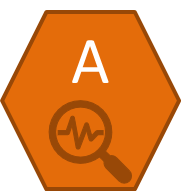 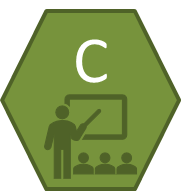 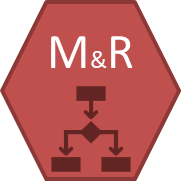 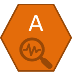 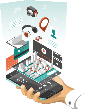 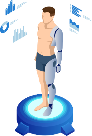 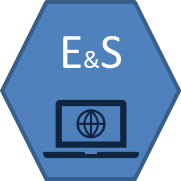 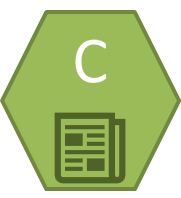 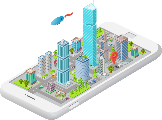 Évaluation ponctuelle
Évaluation ponctuelle
8
Spécialité SI – Année de Terminale
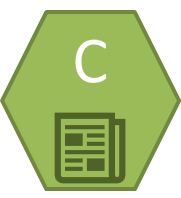 Collaboratif en équipe
Le Projet de terminale : 48h
L’objectif est d’imaginer tout ou partie d’un produit, développé sous forme de réalisations numérique et matérielle en vue de répondre à un besoin et d’obtenir des performances clairement définies. 

Ces réalisations permettent de simuler et de mesurer expérimentalement des performances et de les valider. 

Une partie de programmation est nécessairement associée au projet. Elle peut prendre la forme d’une application qui installe le produit dans un environnement communicant. 

Ce projet peut servir de support aux élèves qui choisissent les sciences de l’ingénieur pour soutenir l’épreuve orale terminale.
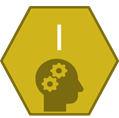 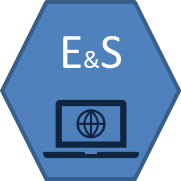 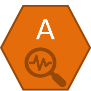 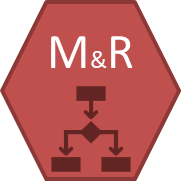 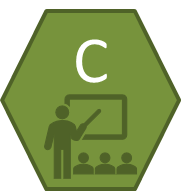 9
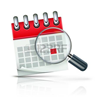 Spécialité SI – Année de Terminale
Du 21 juin au 2 juillet
15 et 16 mars
1er trimestre
2ème trimestre
3ème trimestre
Proposition
Projet de terminale (48h)
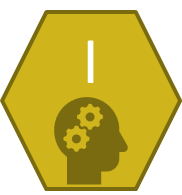 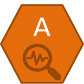 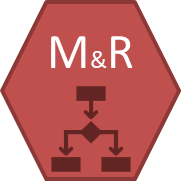 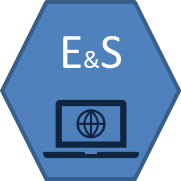 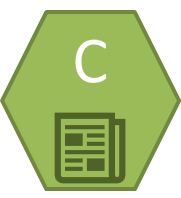 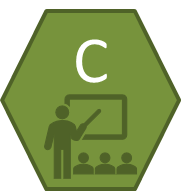 Évaluation en contrôle continu
Évaluation ponctuelle
Évaluation ponctuelle
Évaluation en contrôle continu
10
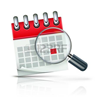 Spécialité SI – Année de Terminale
Du 21 juin au 2 juillet
15 et 16 mars
1er trimestre
2ème trimestre
3ème trimestre
Grand oral
Épreuve écrite de SI
Projet de terminale (48h)
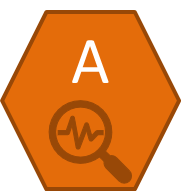 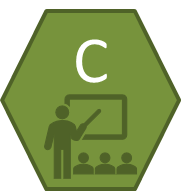 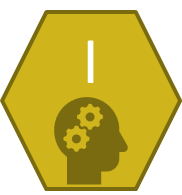 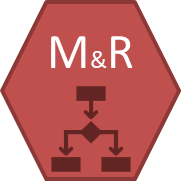 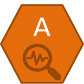 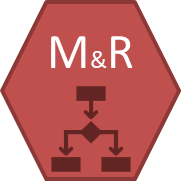 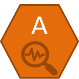 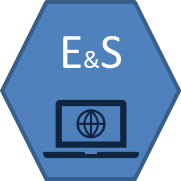 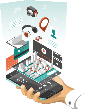 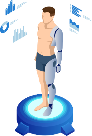 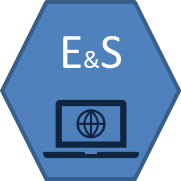 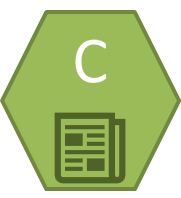 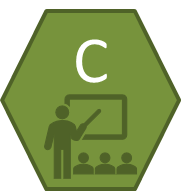 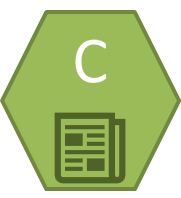 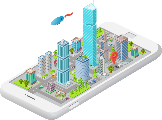 Évaluation en contrôle continu
Évaluation ponctuelle
Évaluation ponctuelle
Évaluation en contrôle continu
11
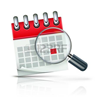 Spécialité SI – Année de Terminale
Du 21 juin au 2 juillet
15 et 16 mars
1er trimestre
2ème trimestre
3ème trimestre
Grand oral
Épreuve écrite de SI
Projet de terminale (48h)
Séquences de terminale
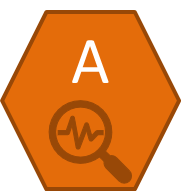 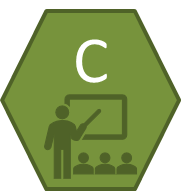 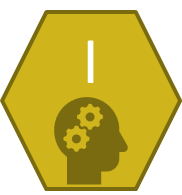 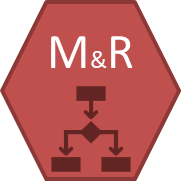 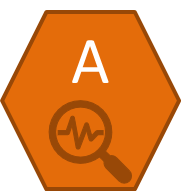 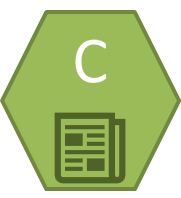 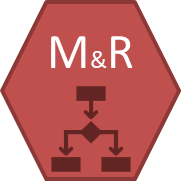 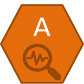 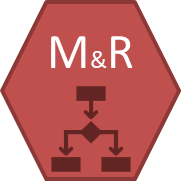 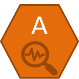 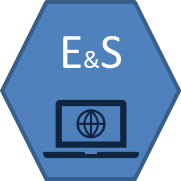 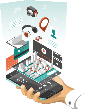 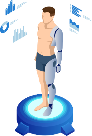 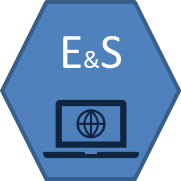 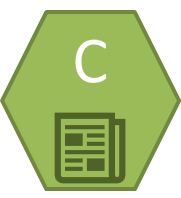 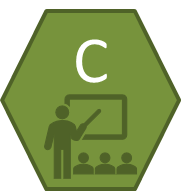 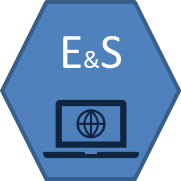 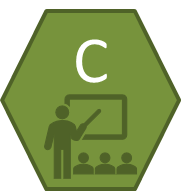 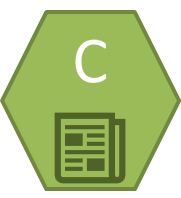 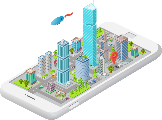 Évaluation en contrôle continu
Évaluation ponctuelle
Évaluation ponctuelle
Évaluation en contrôle continu
12
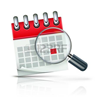 Spécialité SI – Année de Terminale
Du 21 juin au 2 juillet
15 et 16 mars
1er trimestre
2ème trimestre
3ème trimestre
Grand oral
Épreuve écrite de SI
Projet de terminale (48h)
Séquences de terminale
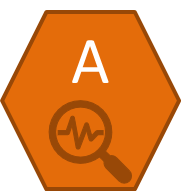 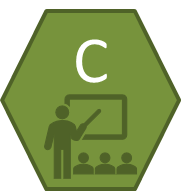 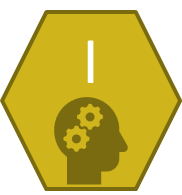 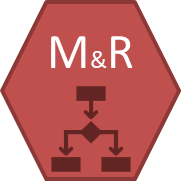 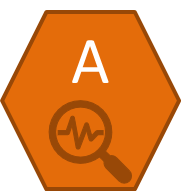 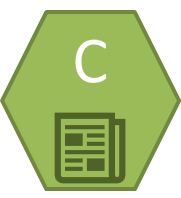 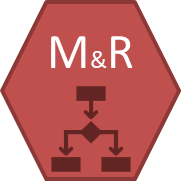 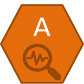 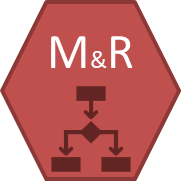 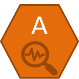 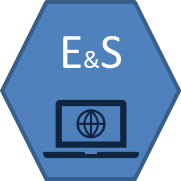 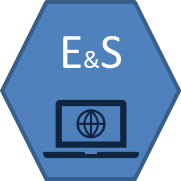 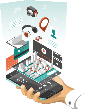 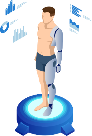 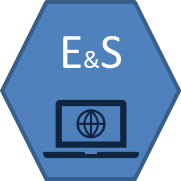 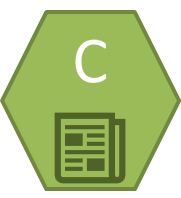 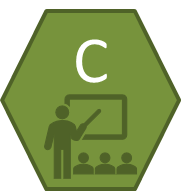 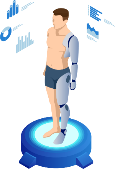 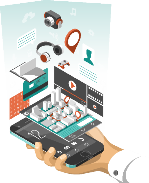 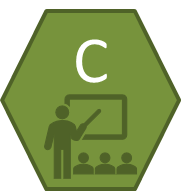 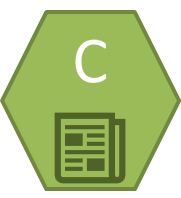 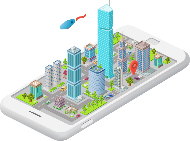 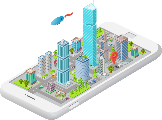 Évaluation en contrôle continu
Évaluation ponctuelle
Évaluation ponctuelle
Évaluation en contrôle continu
13
Programme de Spécialité SI : les macro-compétences
Modéliser et Résoudre
Première
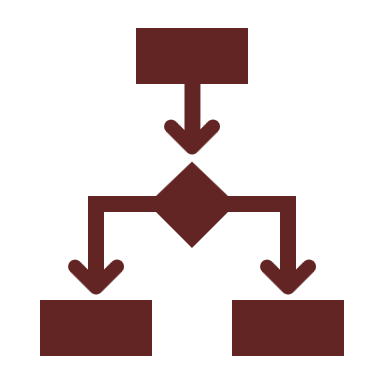 5
11
4
Analyser
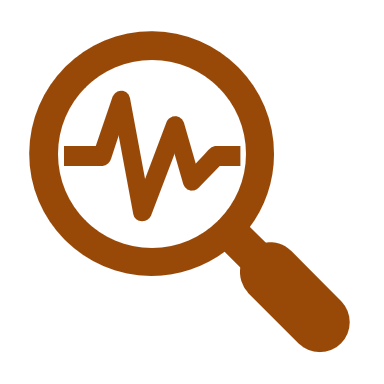 Terminale
6
7
10
Expérimenter et Simuler
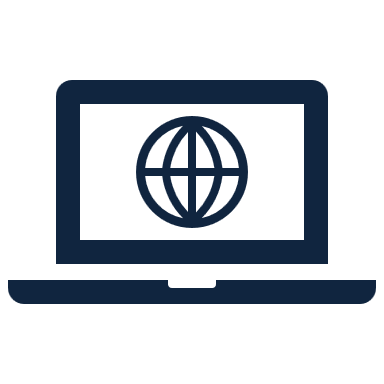 14
Programme de Spécialité SI : les macro-compétences
Communiquer à l’écrit et par le numérique
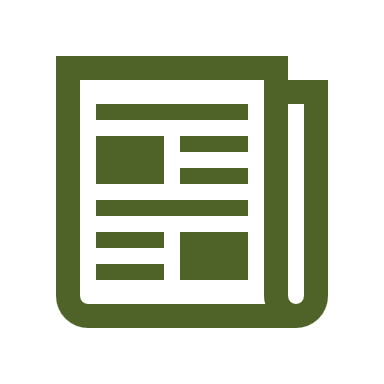 Innover
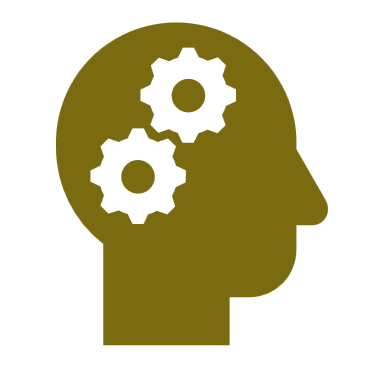 Première
Communiquer de façon convainquante : Placement de la voix, qualité d’expression, gestion du temps
Projet de 12h
3
9
0
Communiquer à l’oral
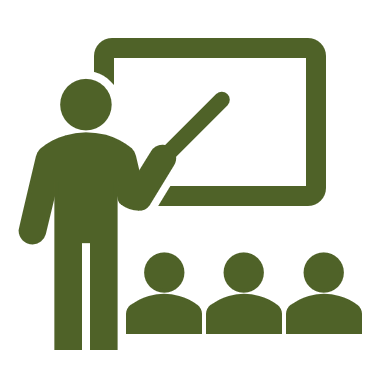 Terminale
Projet de 48h
4
3
1
15
Spé SI – Année de première
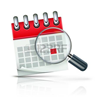 Proposition
L’année de première : 
10 à 13 séquences de 2 à 3 semaines,
3 semaines de projet (12h).
Une séquence pédagogique : 
au minimum 3 macro-compétences visées, 
dont au moins 1 compétence de communication,
une des thématiques du programme.
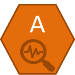 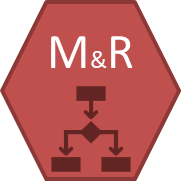 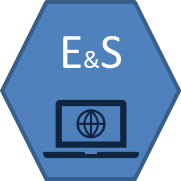 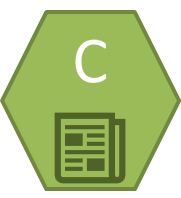 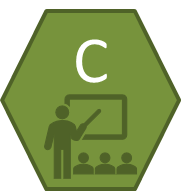 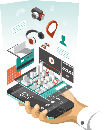 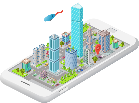 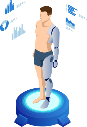 16
Spé SI – Année de terminale
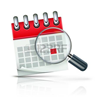 Proposition
L’année de terminale : 
8 à 10 séquences de 2 à 3 semaines,
8 semaines de projet (48h).
Une séquence pédagogique : 
au minimum 3 macro-compétences visées, 
dont au moins 1 compétence de communication,
une des thématiques du programme.
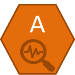 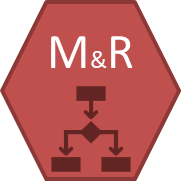 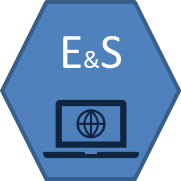 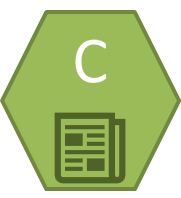 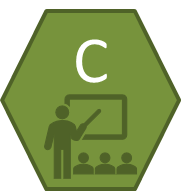 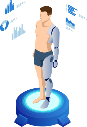 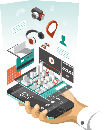 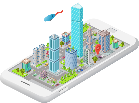 17
Progression didactique annuelle
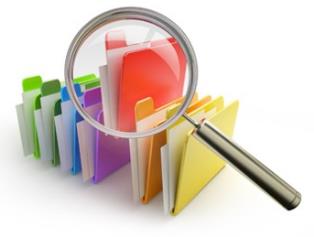 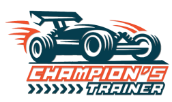 C
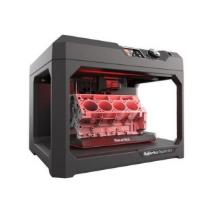 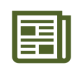 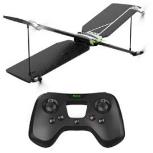 Les thématiques
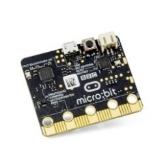 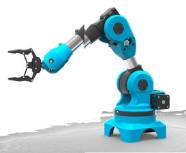 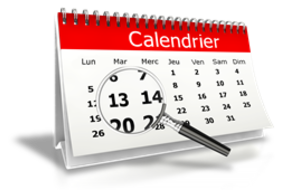 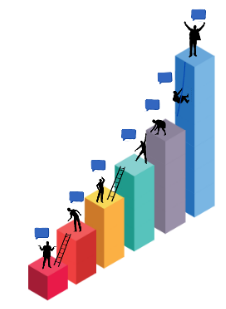 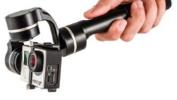 Les compétences
C
Les produits
I
A
Calendrier annuel
̴ 32 semaines
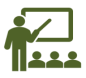 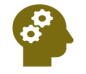 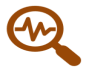 M&R
Progression
Démarche des sciences de l’ingénieur
E&S
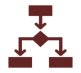 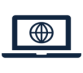 18
Progression didactique annuelle
Progression : La démarche des S.I a pour objectif d’analyser un produit par l’évaluation de ses performances, les comparer à celles mesurées et simulées. Cette analyse critique va permettre d’optimiser les modèles  numériques ou les produits afin de répondre aux performances attendues.
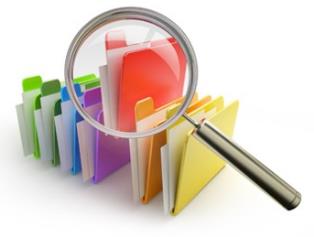 C
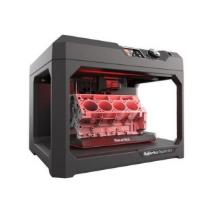 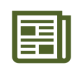 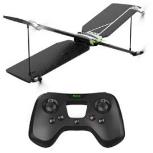 Les thématiques
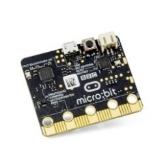 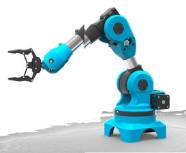 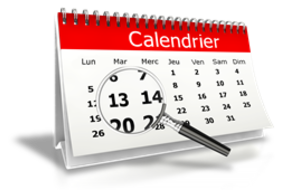 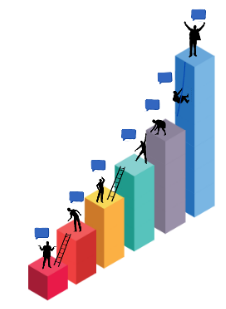 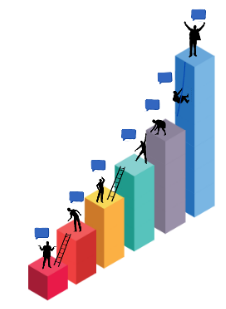 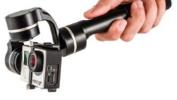 Les compétences
C
Les produits
I
A
Calendrier annuel
̴ 32 semaines
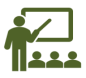 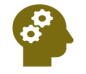 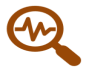 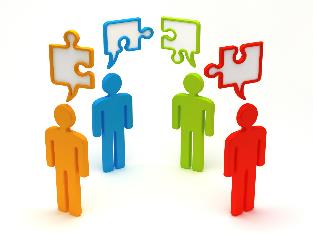 M&R
Progression
Démarche des sciences de l’ingénieur
Progression
Démarche des sciences de l’ingénieur
E&S
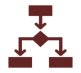 Produire une séquence
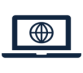 19
Progression didactique annuelle
La démarche des sciences de l’ingénieur à travers les compétences
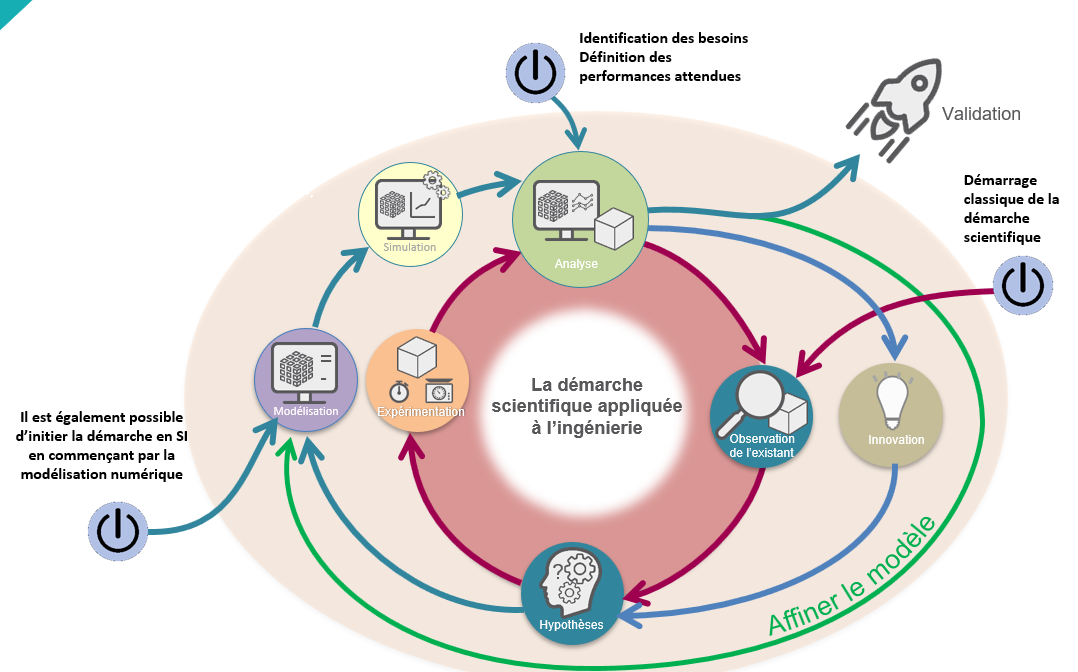 I
A
C
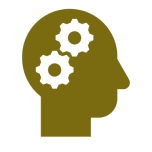 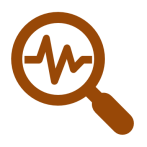 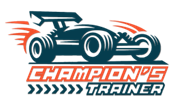 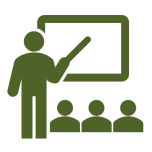 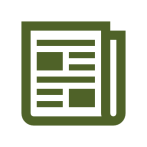 M
S
E
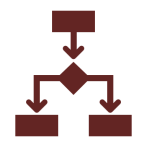 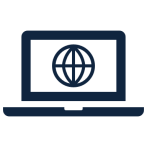 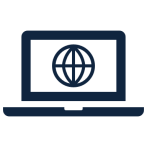 20
Progression didactique annuelle
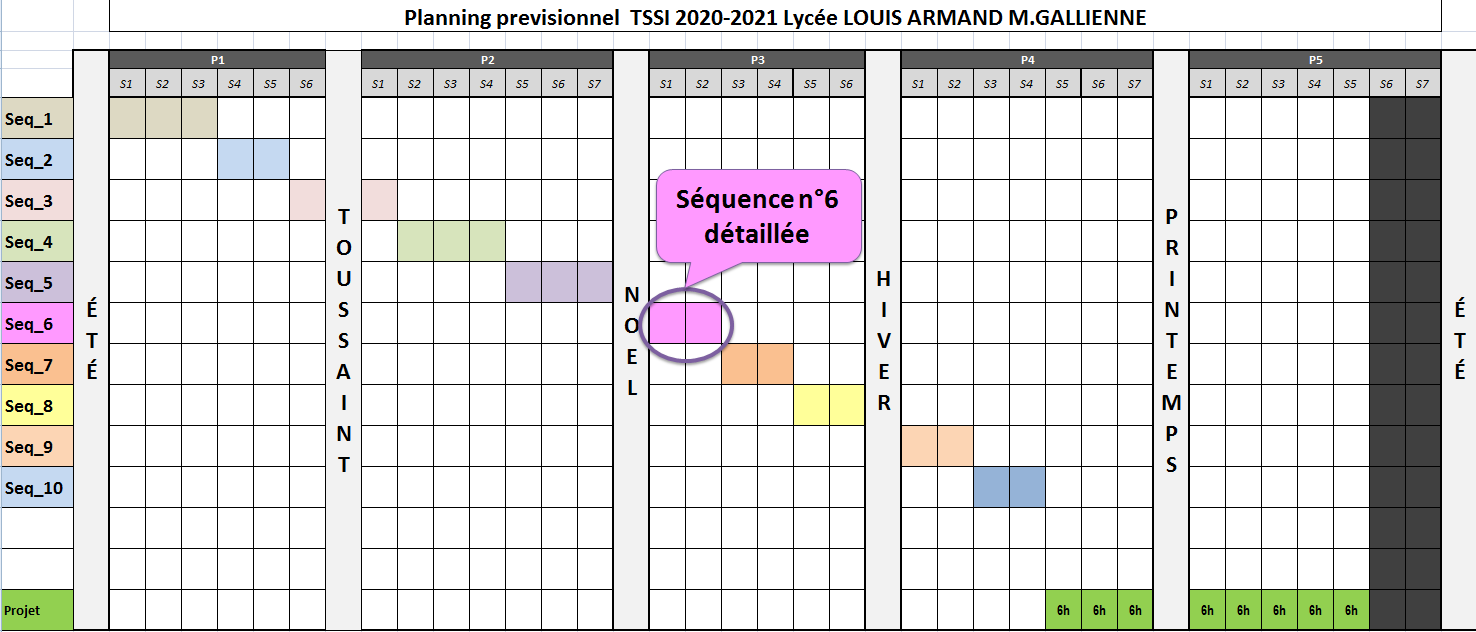 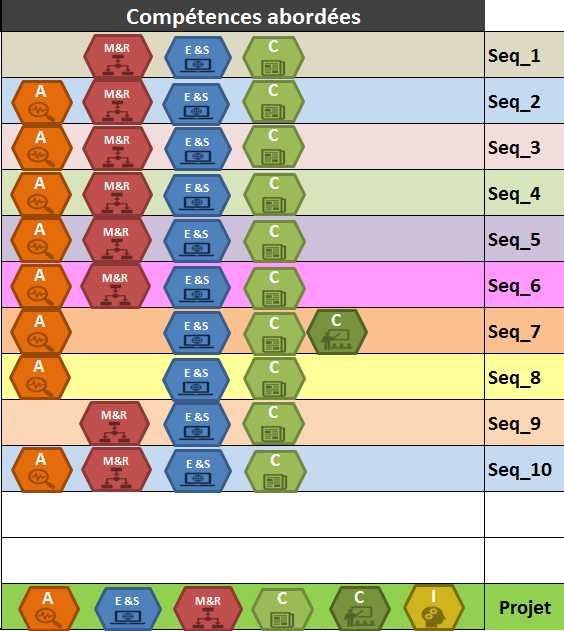 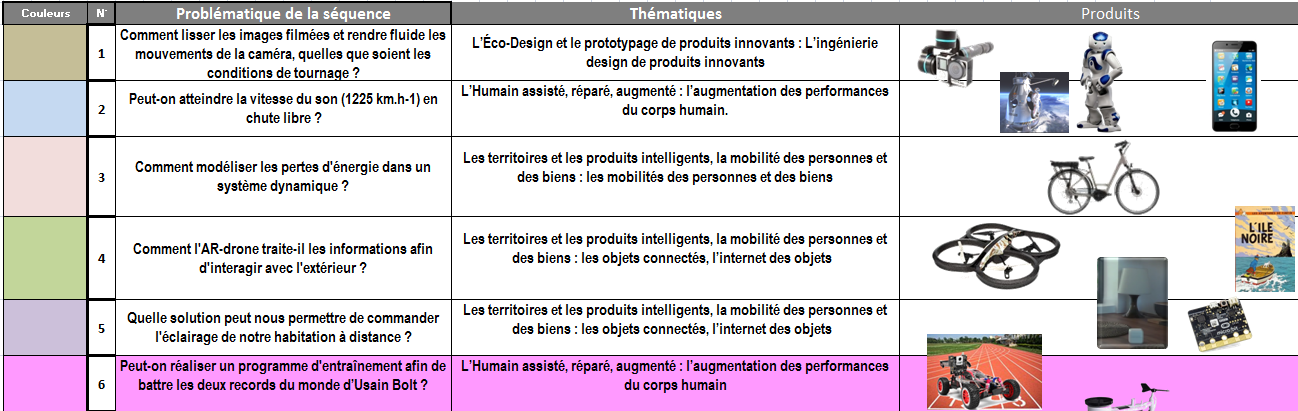 21
Progression didactique annuelle
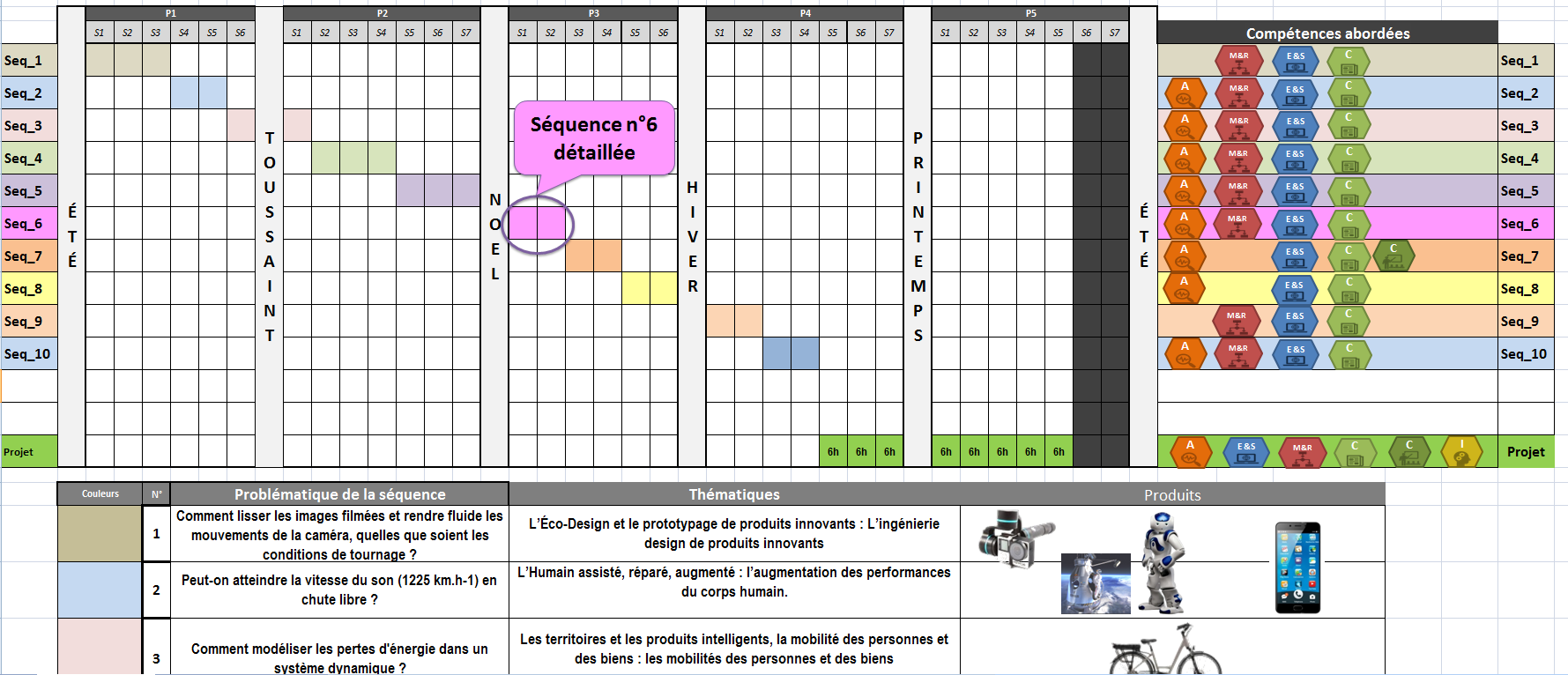 On veillera à ce que chaque séquence puisse répondre en partie ou à toute la démarche des sciences de l’ingénieur
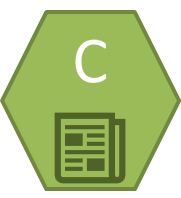 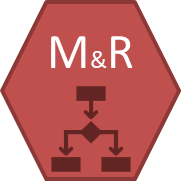 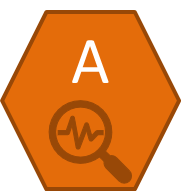 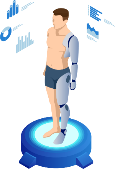 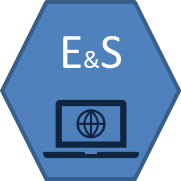 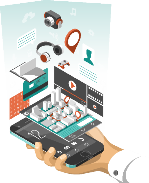 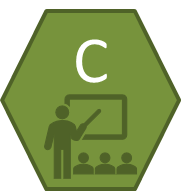 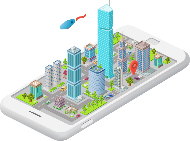 22
Séquence n°6
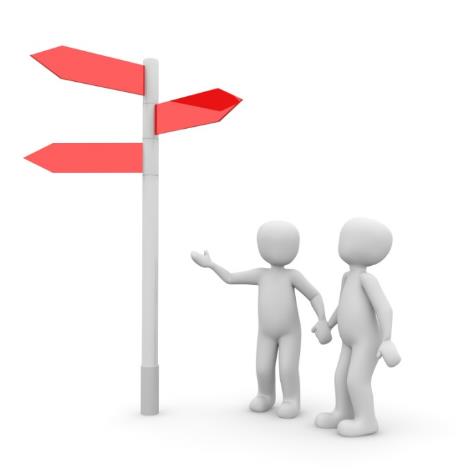 C
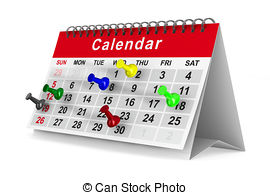 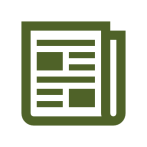 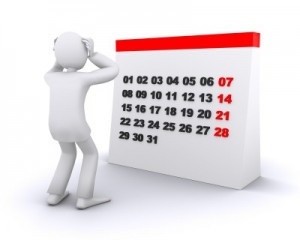 Progression et positionnement de la séquence (sem 1-2)
Objectif pédagogique ?
C
Calendrier annuel
̴ 32 semaines
A travers l’étude d’un produit, l’élève doit être capable de relever les performances du produit, de simuler le fonctionnement du produit, de quantifier et d’analyser les écarts.
I
A
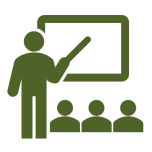 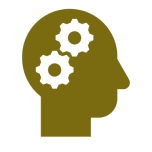 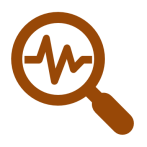 M&R
E&S
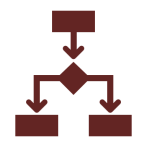 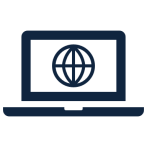 23
Séquence n°6 : Contexte de l’étude
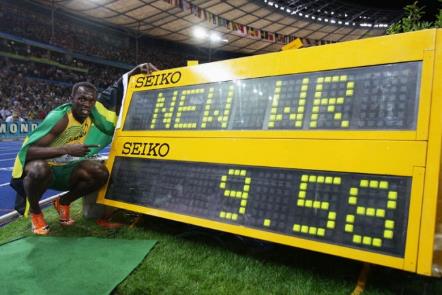 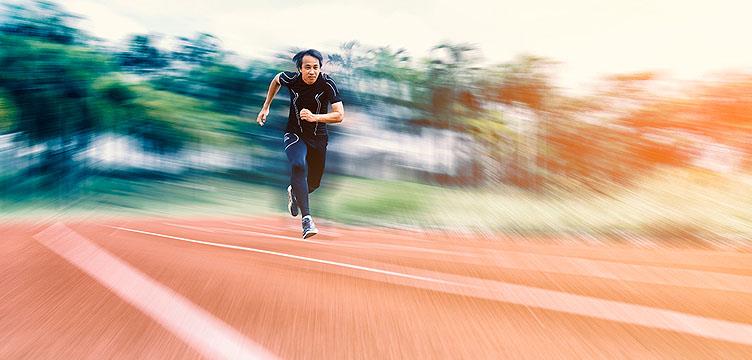 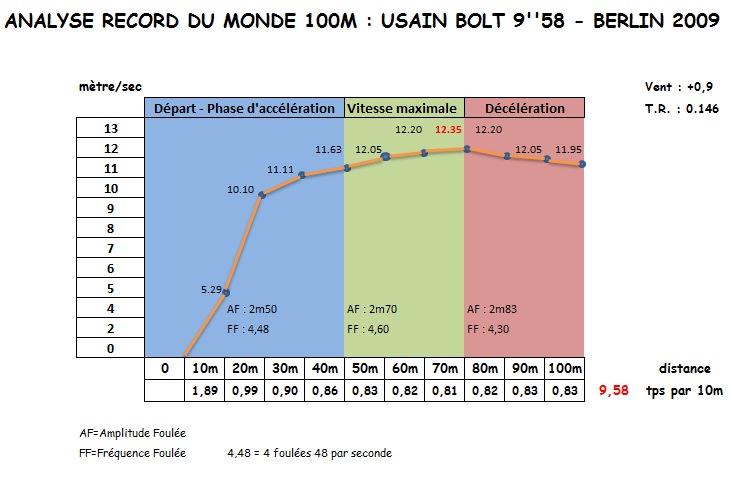 Aider les sprinteurs à s’entraîner afin de battre le record du monde d’Usain Bolt.
Thématique : L’homme assisté, réparé, augmenté
(l’augmentation des performances du corps humain) 
Problématique : Peut-on réaliser un programme d'entraînement afin de battre le record du monde d’Usain Bolt ?
24
Séquence n°6 : Contexte de l’étude
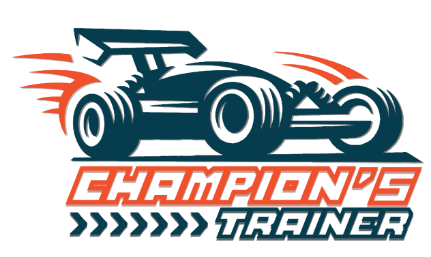 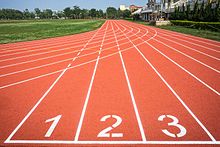 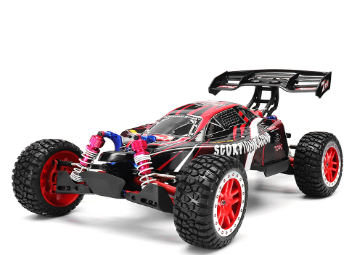 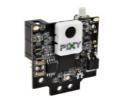 Ce produit va permettre de servir d'aiguillon ("lièvre") en reproduisant à l'identique les performances de la meilleure course de 100m  au monde effectuée par Usain Bolt en 9.58s
25
Séquence n°6 : Les activités
Activités expérimentales
Activités de 
Simulation
Apports de connaissances
C
2 A.E de 2h
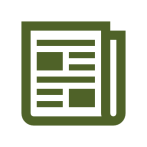 2 h
2h
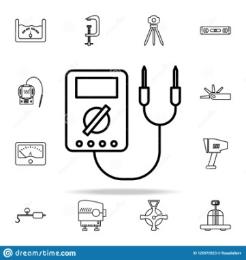 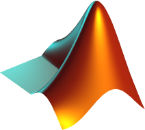 Causes aux écarts
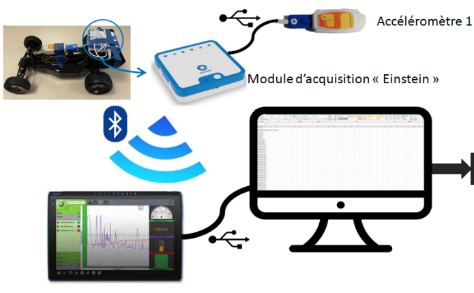 Synthèse 2 h
Evaluation 2 h
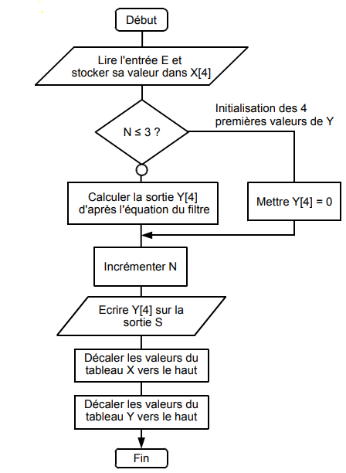 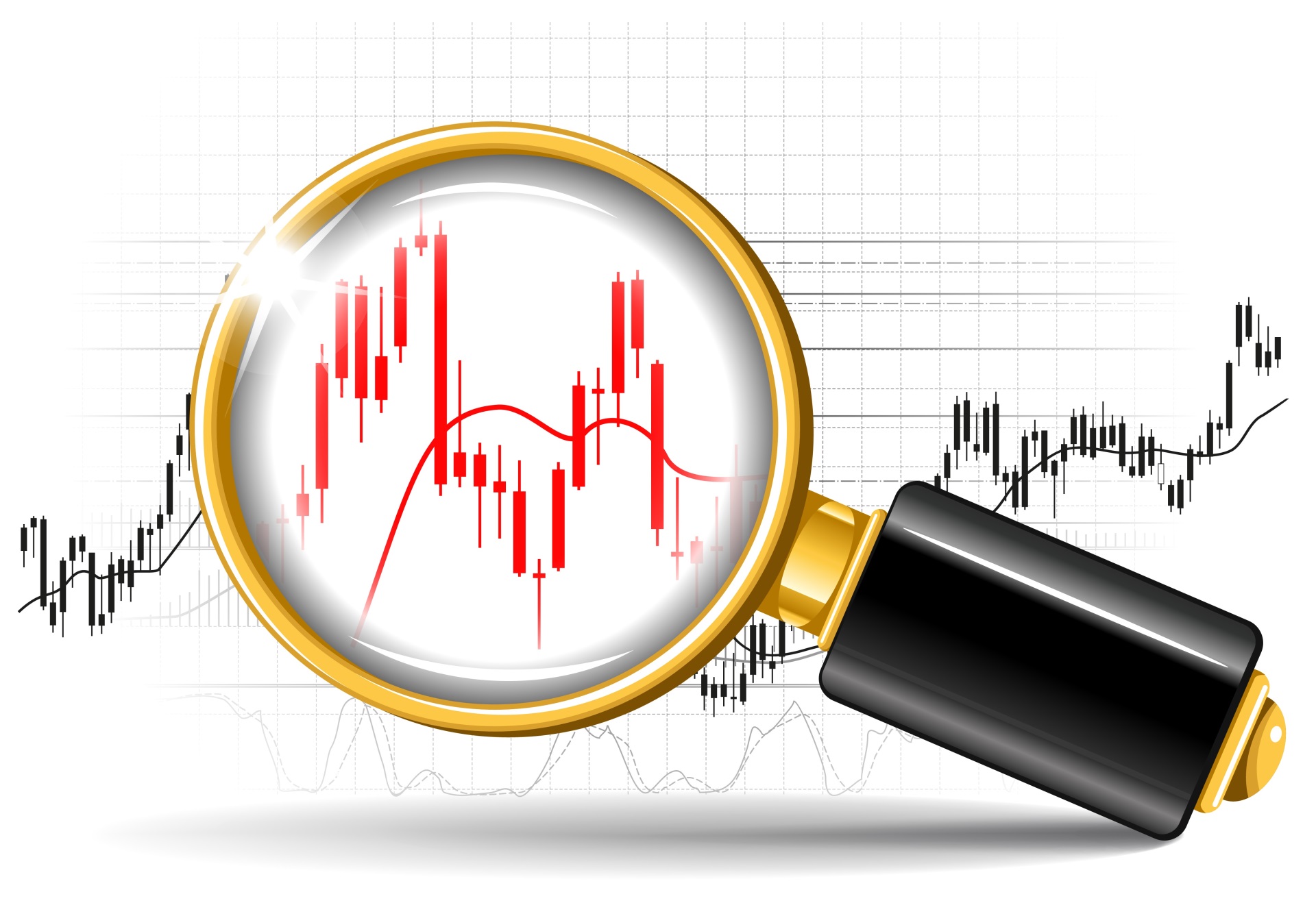 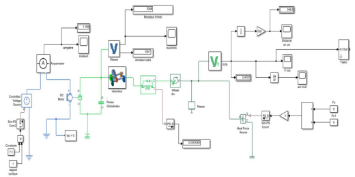 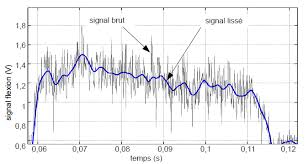 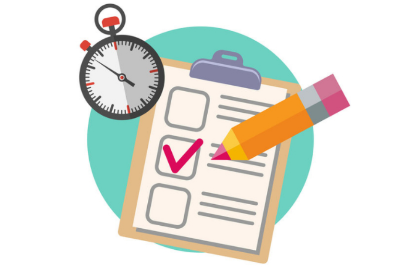 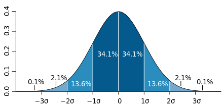 A
A
A
Incertitude  sur les instruments de mesure
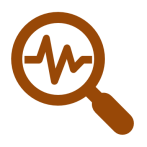 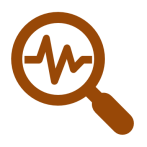 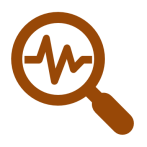 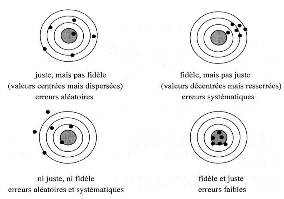 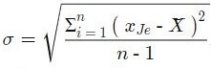 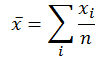 M&R
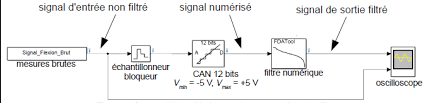 E&S
E&S
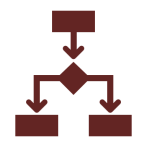 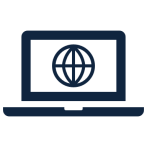 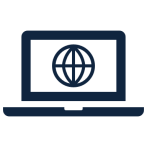 26
MiLab
Activité expérimentale n°1
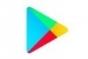 Accélération
Vitesse
C
C
• 45km.h-1
• amoy>2.77 m.s-2 sur 0 <= t <= 1.89s
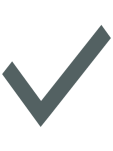 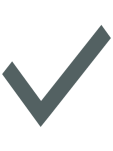 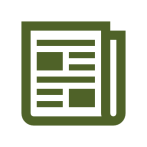 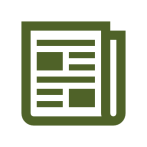 Protocole réalisé pour obtenir l’accélération et la vitesse maxi de la voiture
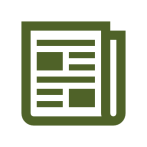 E&S
C
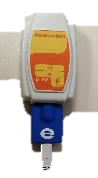 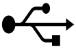 Accéléromètre 1 axe
+/- 5g
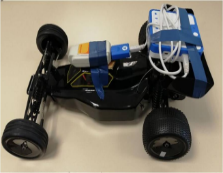 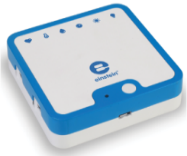 - Proposer et justifier un protocole expérimental
Module d’acquisition « LabMate+ »
- Présenter un protocole, une démarche, une solution en réponse à un besoin
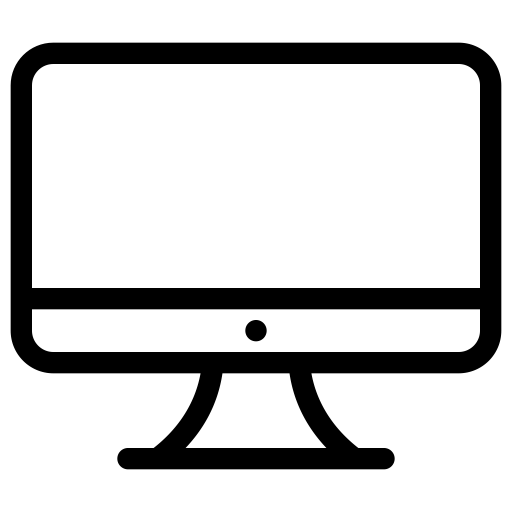 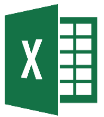 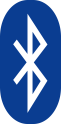 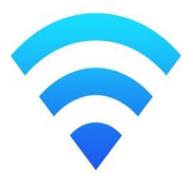 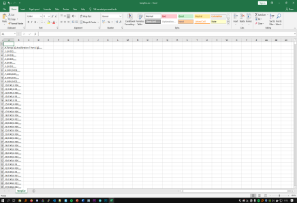 - Instrumenter tout ou partie d’un produit en vue de mesurer les performances
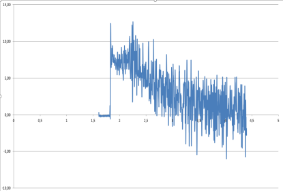 Conversion de CSV à xlsx
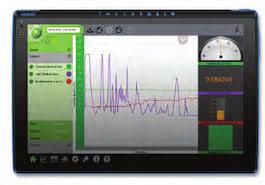 Traitement numérique
E&S
E&S
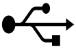 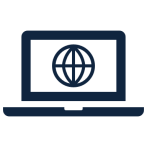 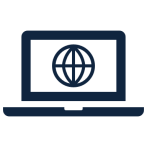 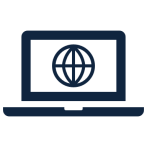 27
Activité expérimentale n°1
C
Accélération en m/s²
Vitesse en m/s
a(t) en g
M&R
A
C
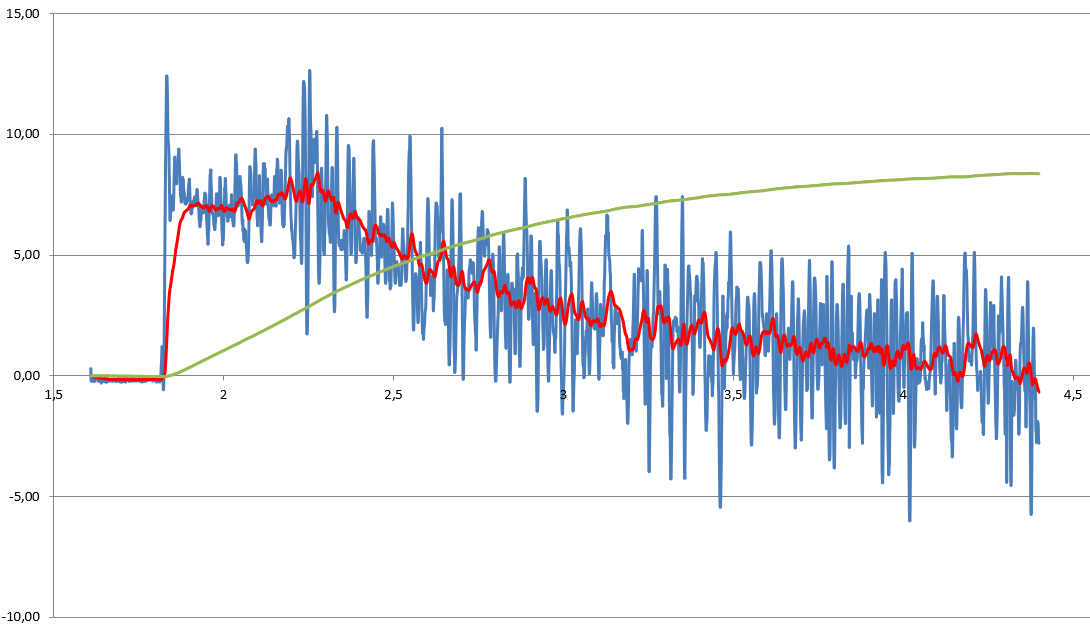 amax=6.7 m.s-2
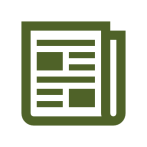 Vmax=8.65 m.s-1
a(t)  m.s-²
Analyser des résultats d’expérimentation
 Quantifier les écarts (1ère)
 Rechercher et proposer des causes aux écarts
Filtre numérique
s(k) = a0.e(k) + b1.s(k-1)
- Rendre compte des résultats (1ère)
- Quantifier les performances d’un objet réel
a(t) filtré en m.s-²
a0 = 3 % 
b1 = 97 %
A
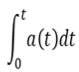 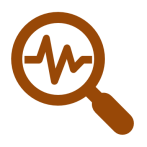 Temps en s
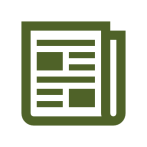 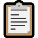 V(t) m.s-1
M&R
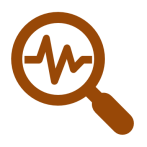 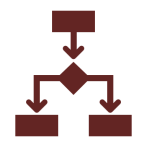 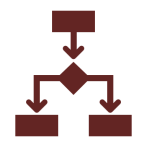 28
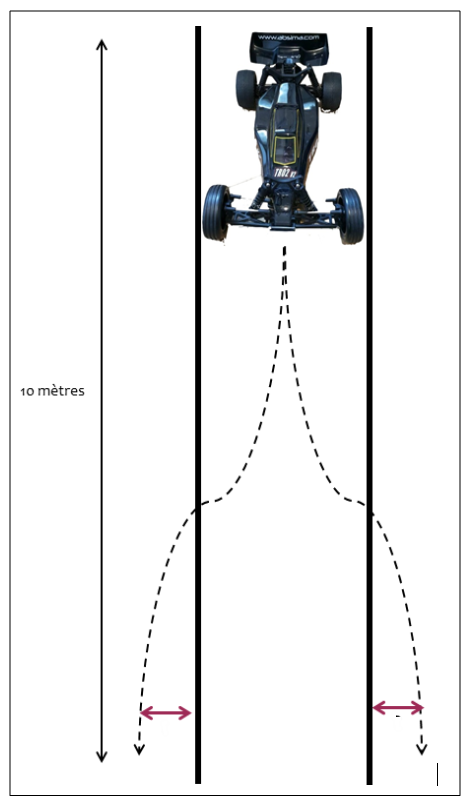 Activité expérimentale n°2 :
Protocole réalisé pour obtenir la dérive réelle du produit
Dérive sur 10m < 10 cm
Ecart = -95%
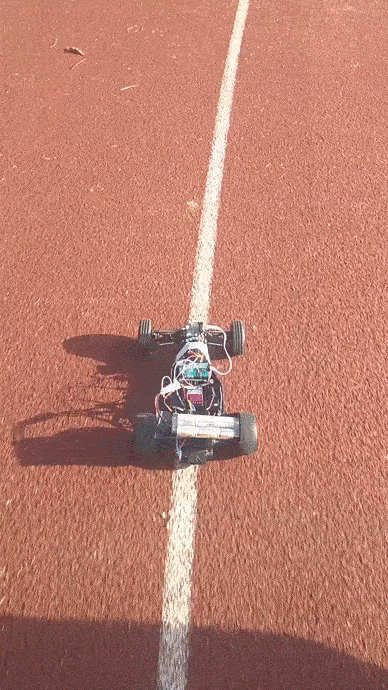 10m
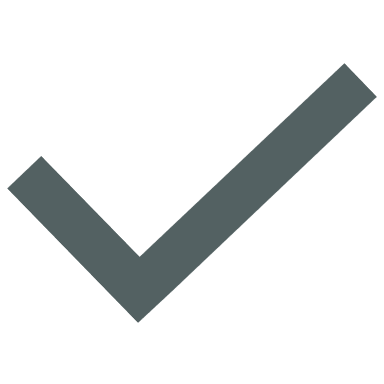 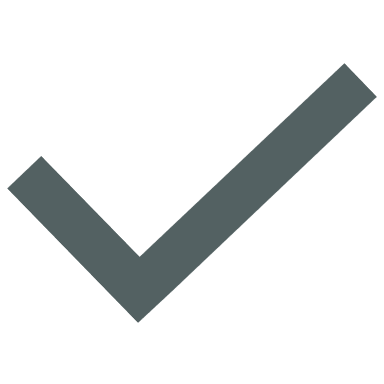 Dérive de 
19,5 cm
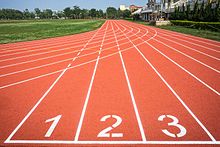 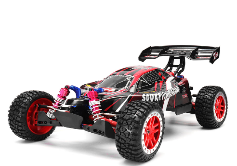 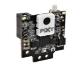 Activité de Simulation :
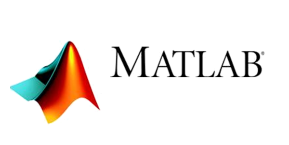 Performances attendues : 45 km.h-1 & accmoy>2.77m.s-2
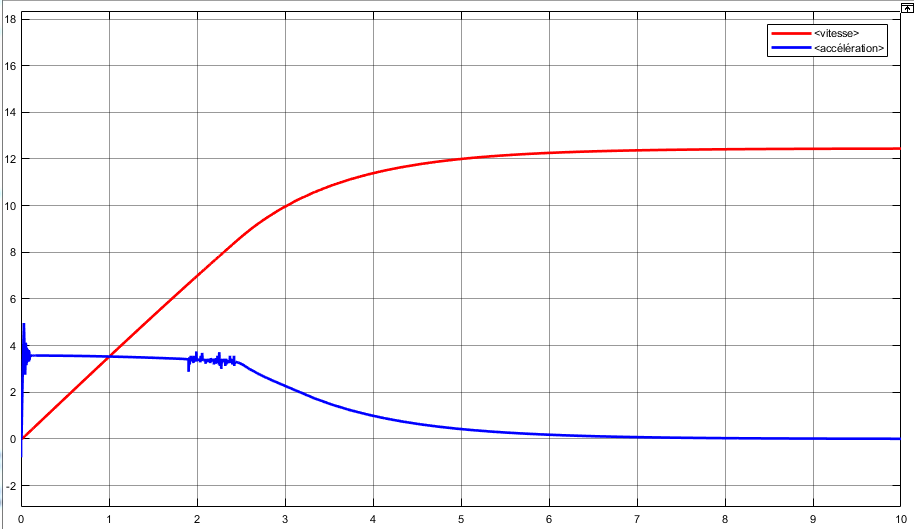 Modification du modèle pour définir une nouvelle chaine de puissance afin de répondre aux performances attendues.
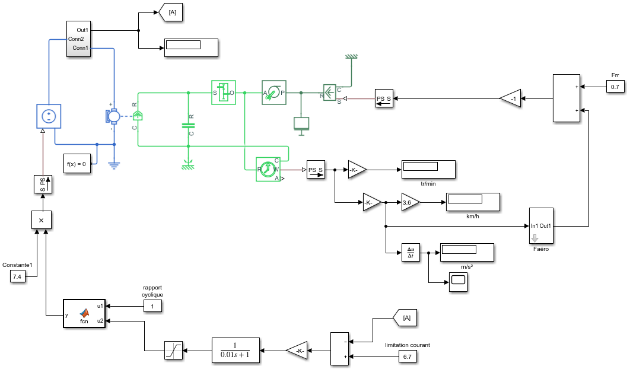 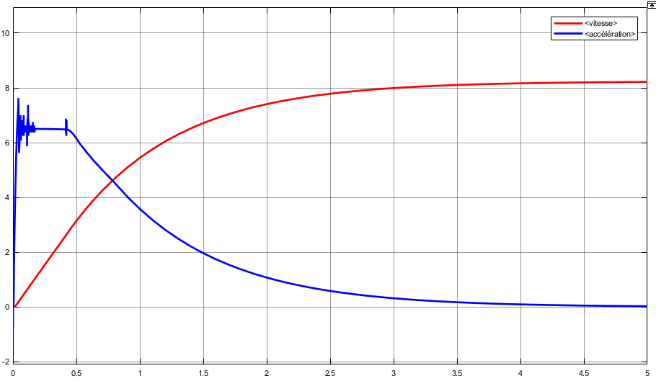 Vsimu=8.46 m.s-1            εexp/simu=2.2%
Validation du modèle
Vsimu = 44.8km.h-1 & accmoy = 3.6m.s-2
εperf-attendue/simu=0.4%
amoy-simu=3.67 m.s-1            εexp/simu=6.3%
29
Séquence n°6 : Réexploitation
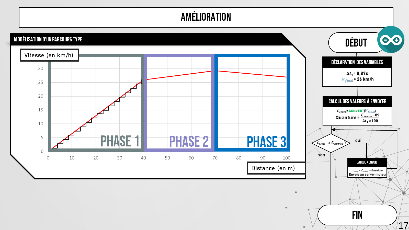 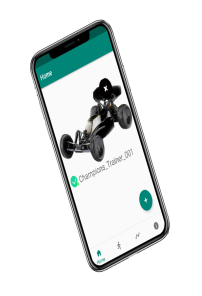 Le « Champion’s trainer » permet de réaliser un programme d’entraînement pour les sprinteurs avec le afin de battre le record du monde d’Usain Bolt
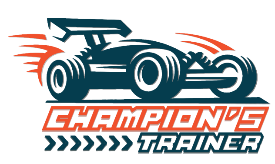 30
Merci de votre attention